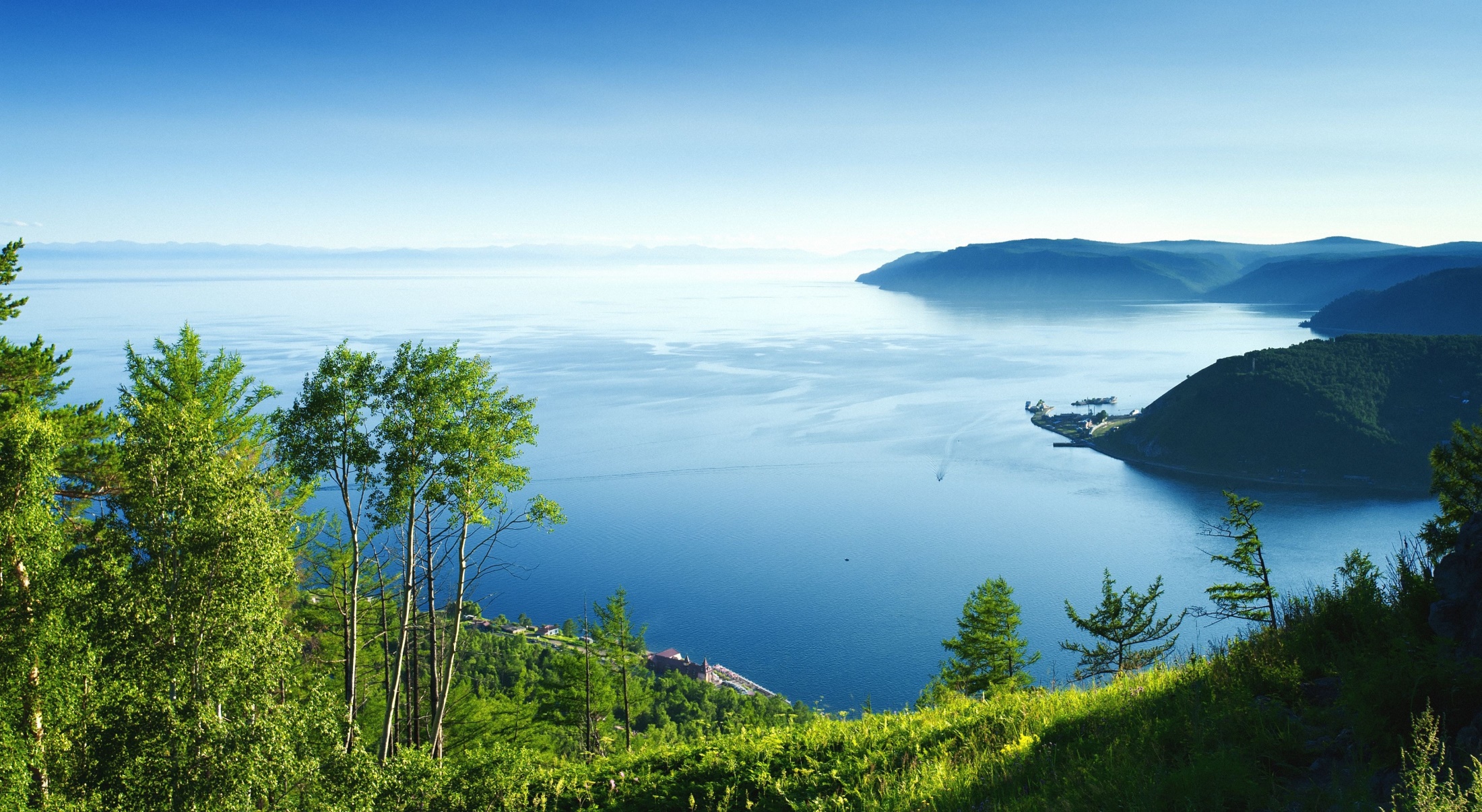 Озеро Байкал
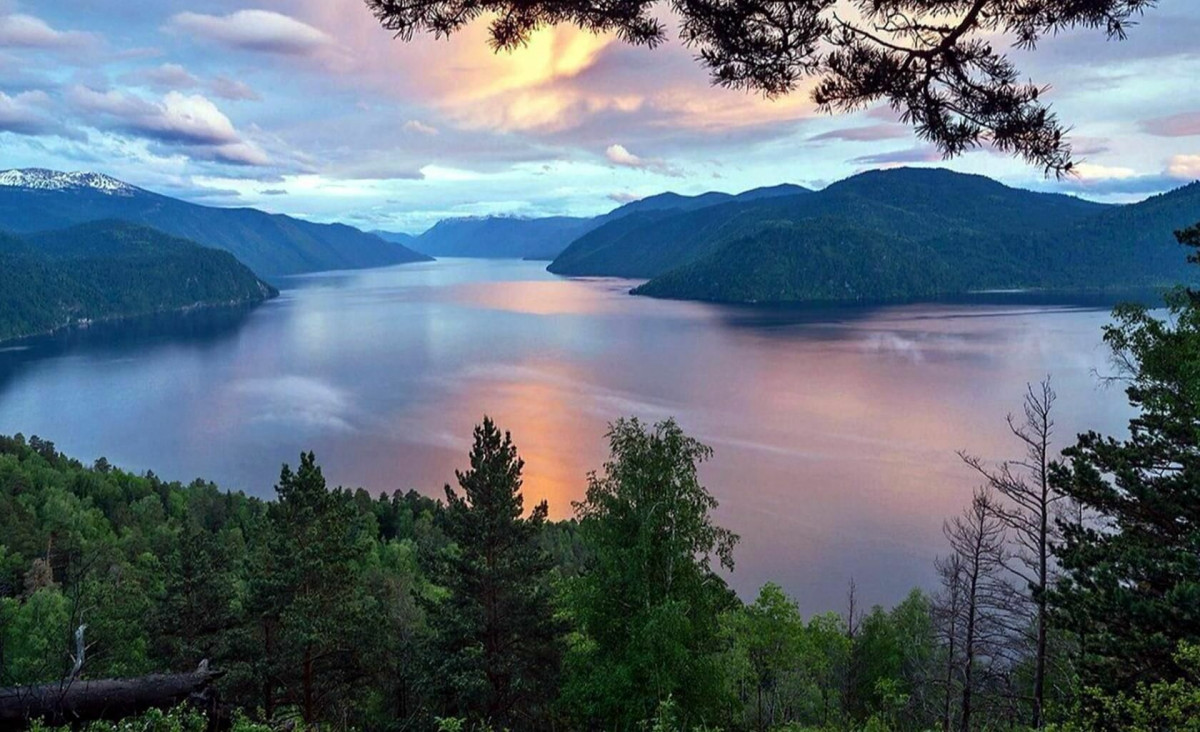 Телецкое озеро
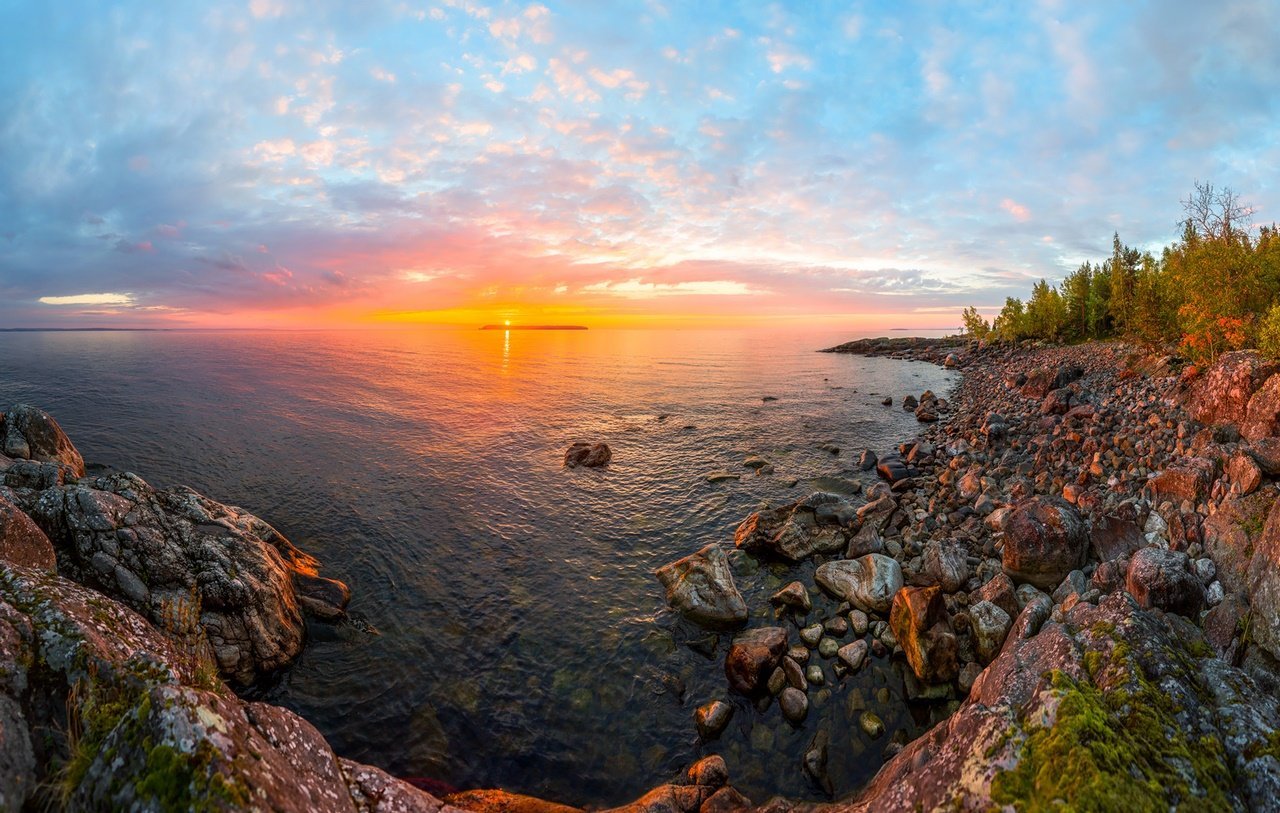 Ладожское озеро
Волшебное озеро
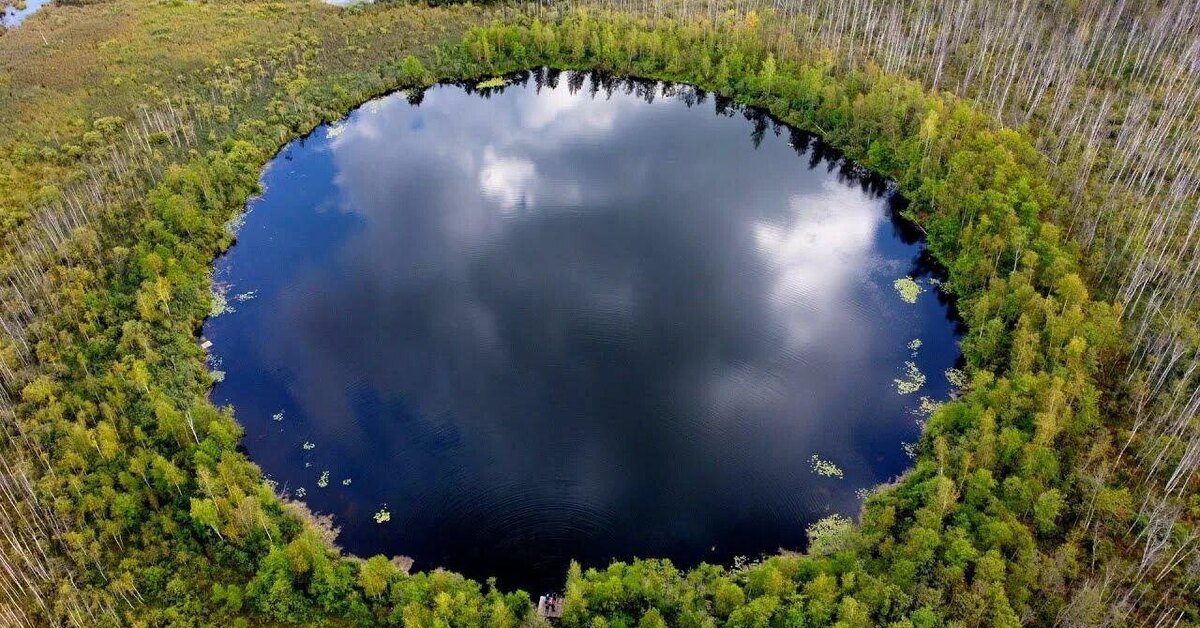 Озеро Бездонное
План
Лес
Деревья
Озеро
Воздух
Тишина
Звуки
Небо
Обитатели волшебного озера
Музыка волшебного озера
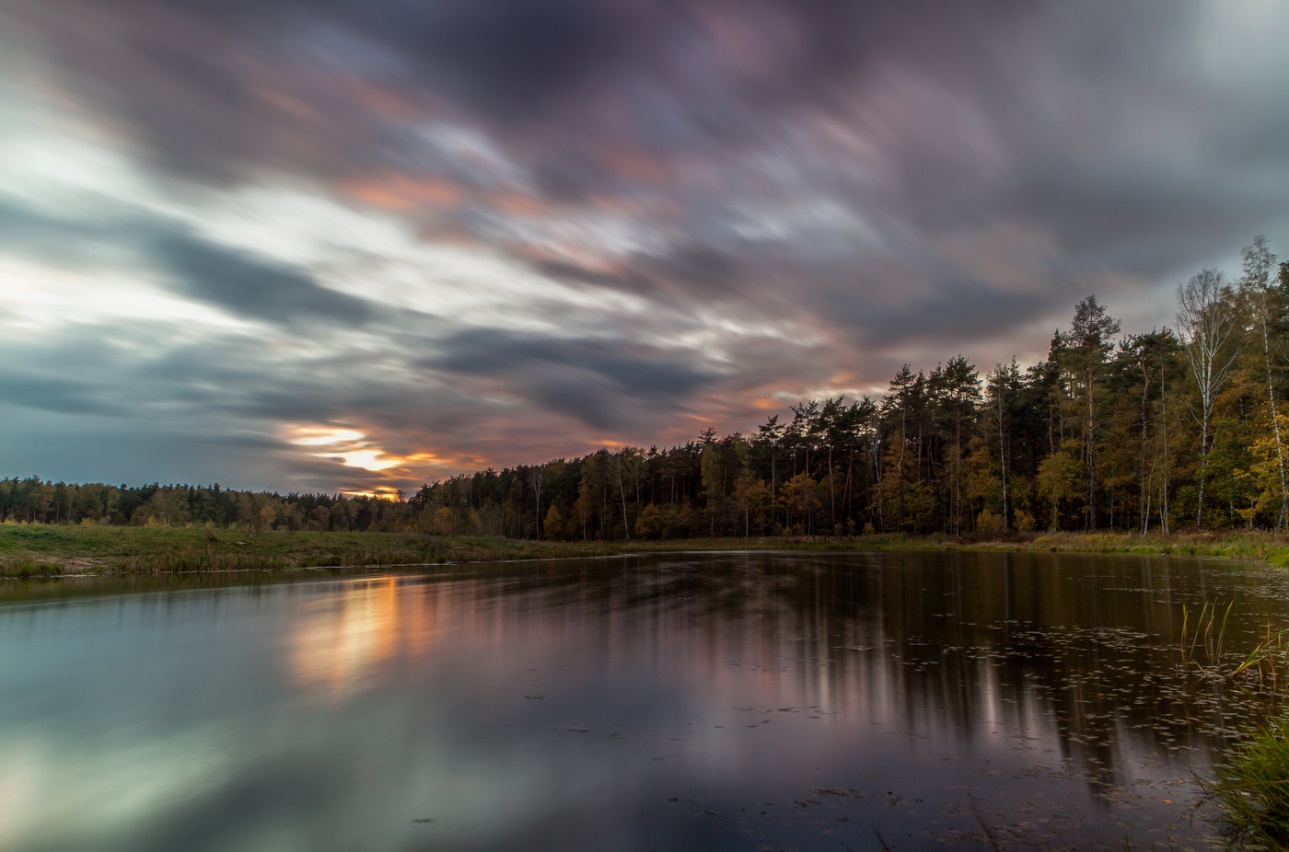 Озера Мещерского края
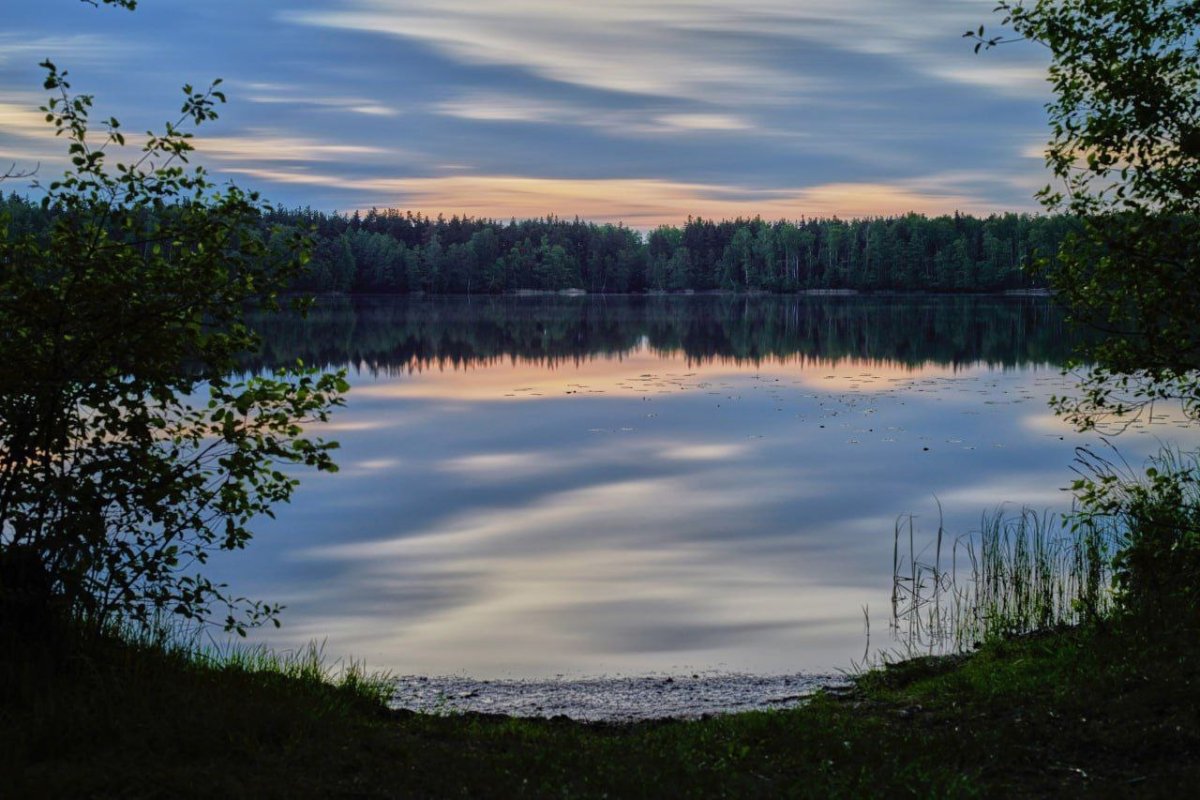 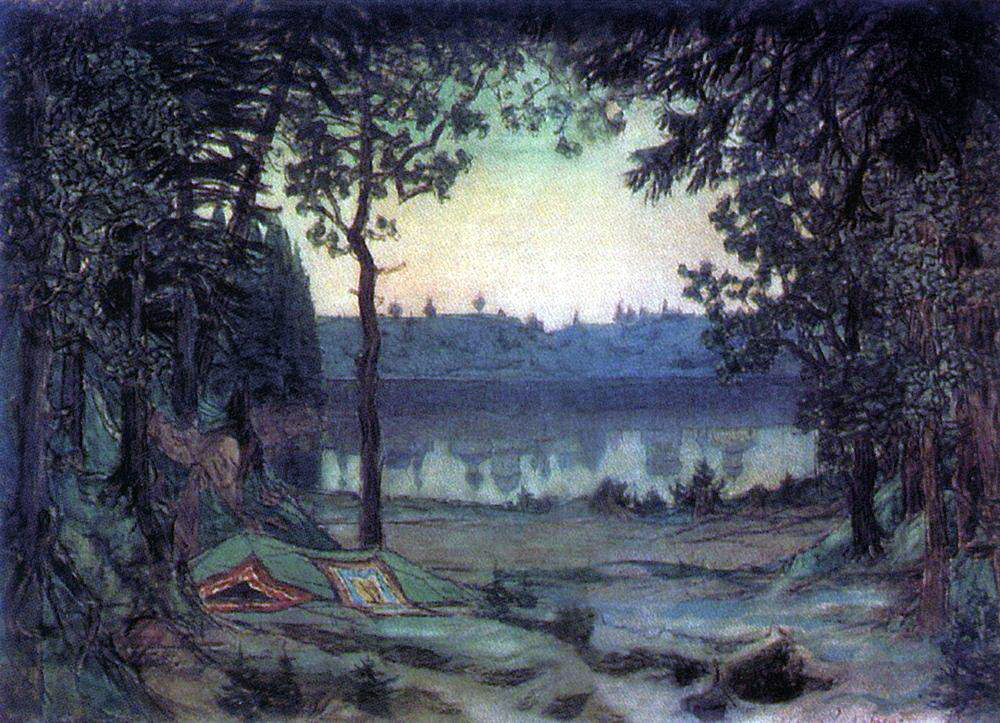 Аполлинарий Михайлович Васнецов
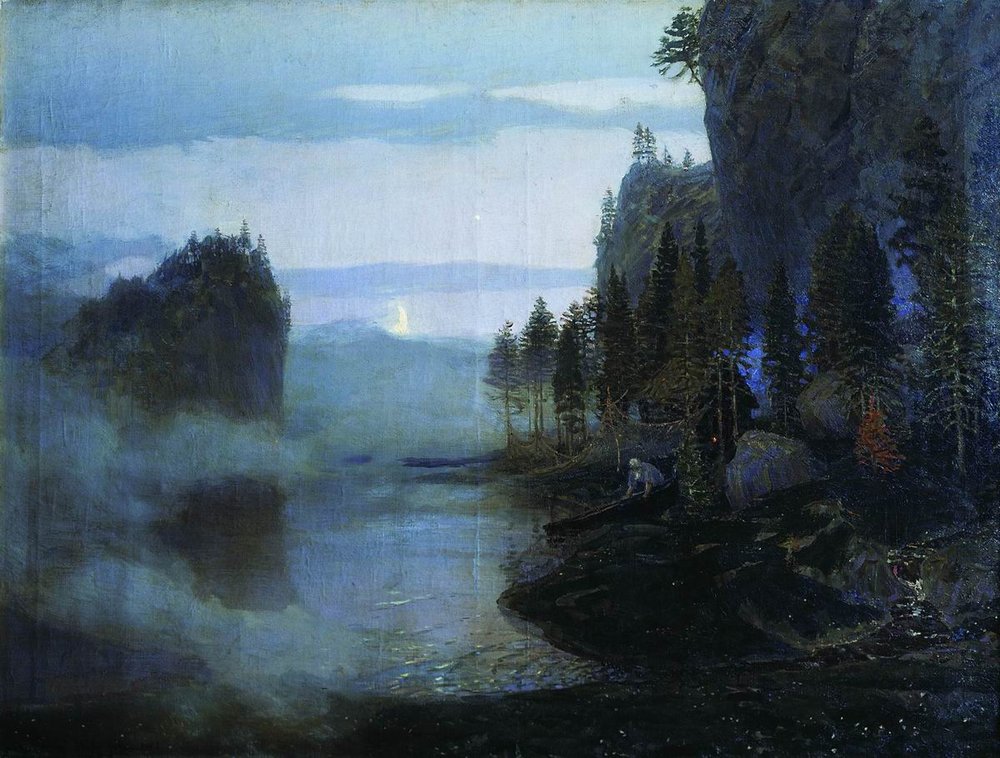 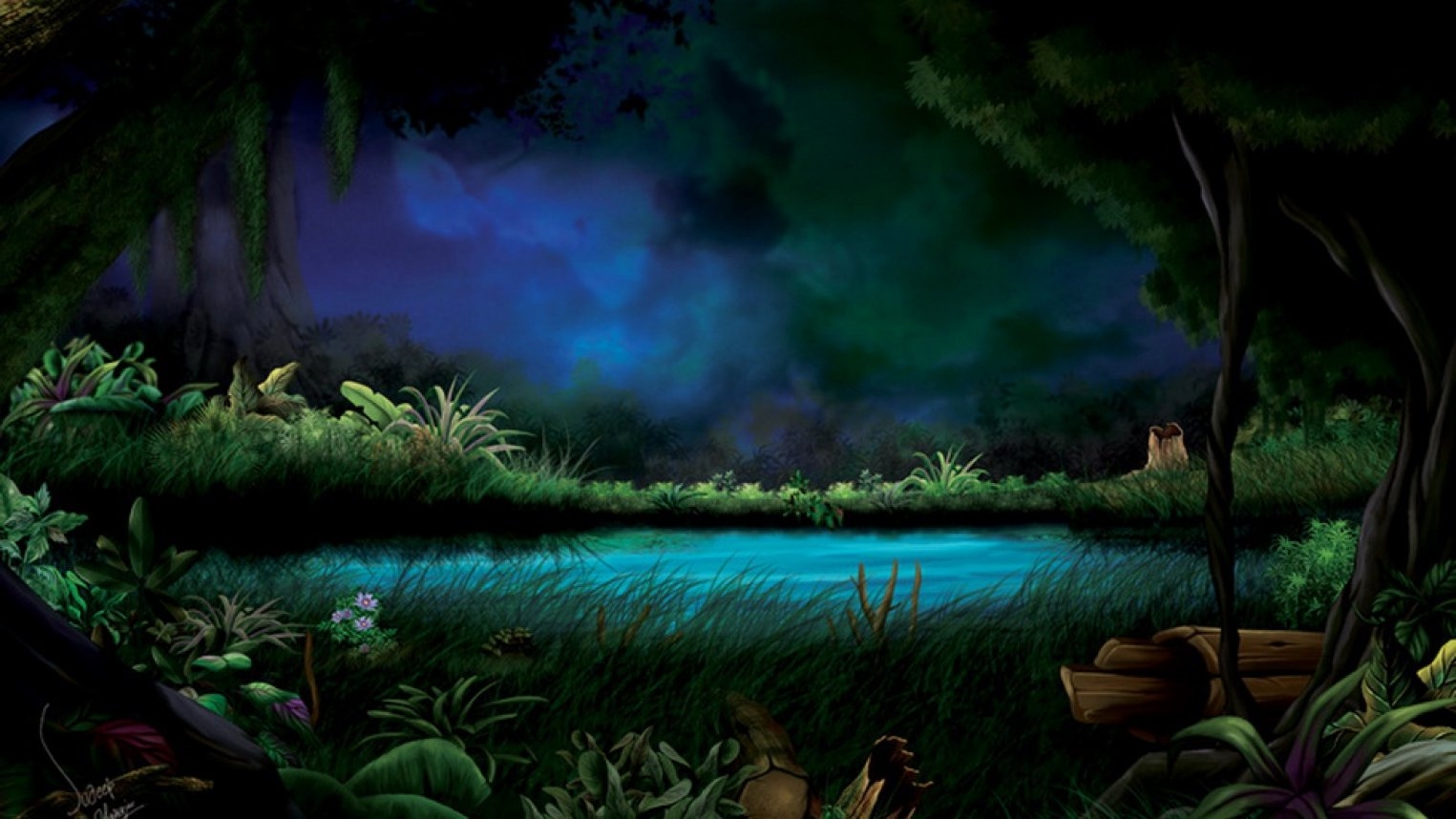 Лес
непроходимый, глухой, странный, волнующий загадками, таинственный; кажется наполненным печальными вздохами, тихими отголосками чьих-то разговоров, всхлипов, негромким смехом; страшновато в таком месте остаться на ночь.
Деревья
Большие, корявые, мрачные, похожие на великанов, могучие, угрюмые; красно-коричневые тёплые шершавые стволы; седой мох на стволах; сухие нижние сучья; корни, погружённые в опавшие иглы.
Озеро
До краёв заполненное водой, чистое, мерцающее мягким светом; вода чёрная и глубокая; вода прозрачна и совершенно спокойна, в ней отражаются могучие сосны, кустарник; берега заросли чистой осокой.
Воздух
Густой смолистый аромат; прохладный, пряный, щекочущий ноздри запахами игл.
Тишина
Загадочная, странная.
Звуки
Неясные, неузнаваемые, незнакомые; шорохи, шёпоты, шелесты, говор родников на дне озера; уханье, свист, выкрики птиц.
Небо
Высокое, сияющее синим шёлком среди макушек сосен; волнующее синевой; сгущаются сумерки, торжественно выплывает луна; луна как потускневшая жемчужина; лунный свет серебрит поверхность озера, играет бликами.
Обитатели волшебного озера
Белые, почти прозрачные цветы водяной лилии, стаи мальков; из зарослей величественно выплывают лебеди, может быть, это юная царевна со свитой, заколдованные злым волшебником; русалки всплыли из подводных дворцов, чтобы поплескаться в лунных дорожках, покачаться на ветвях.
Музыка волшебного озера
Чарующая, приглушённая лесная песня, трепетная мелодия; как грустный и прекрасный сон; музыка притягивает, завораживает, зовёт, льётся легко и свободно; шепчет, рассказывает.
Возможное начало сочинения:
«Зазвучала музыка А.К. Лядова, и её звуки перенесли меня в незнакомый лес (на берега волшебного озера)…»